ITU Child Online Protection (COP)

COP Guidelines Review Process 2019-2020
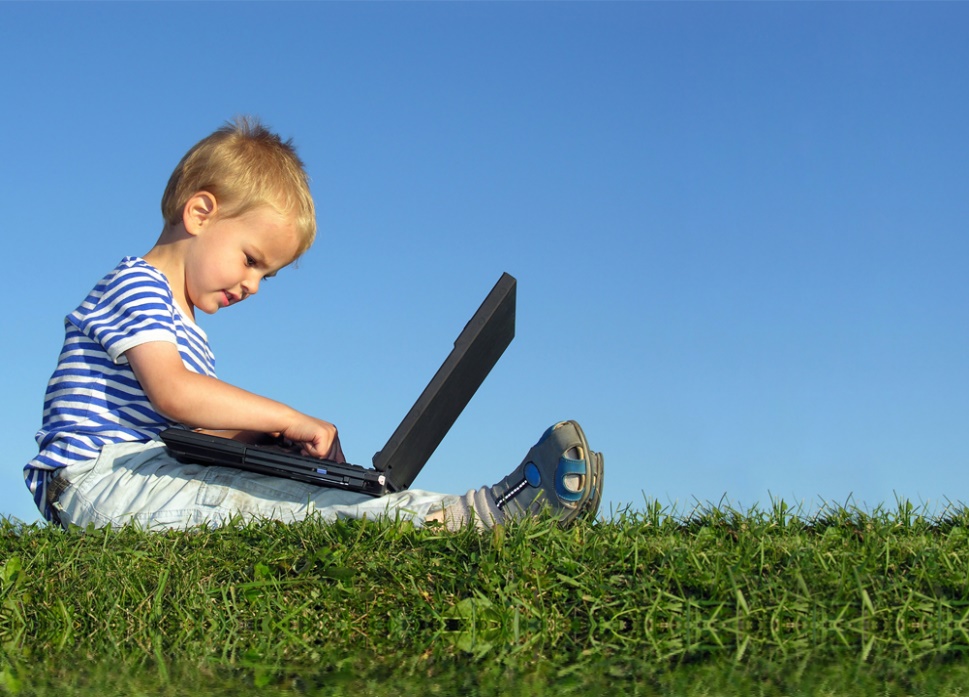 A multi-stakeholder approach to update the four sets of COP Guidelines for Policy Makers; Industry; Children as well as Parents, Guardians and Educators .

www.itu.int/cop
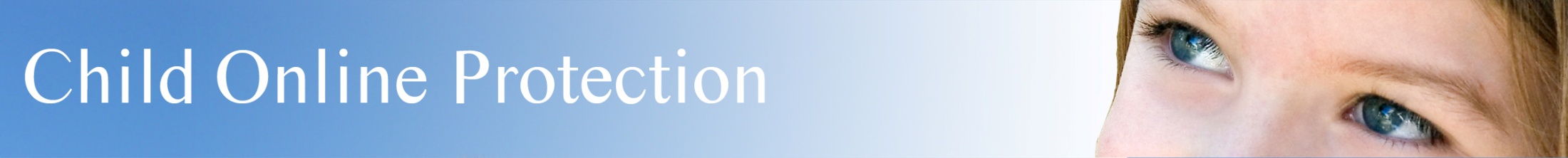 Background and scope
According to Resolution 179, ITU in collaboration with COP Initiative partners and COP Partners have been instructed to update the four sets of guidelines taking into consideration two main aspects:
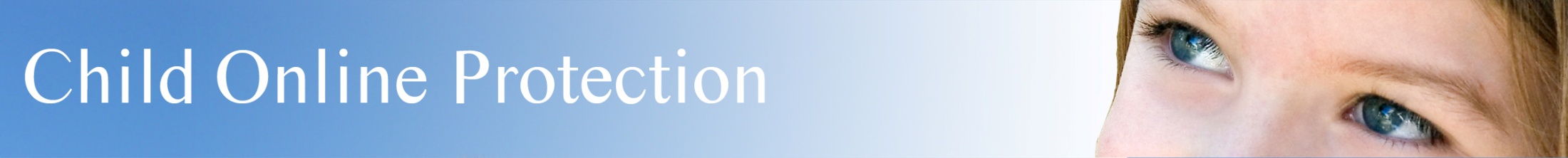 Initial Statements
The Working Group on the Guidelines Review Process acknowledges the already existing efforts on Child Online Protection and aims to further build on a collaborative and inclusive approach to the issue within the international community.  
Therefore the Guidelines refer to existing -
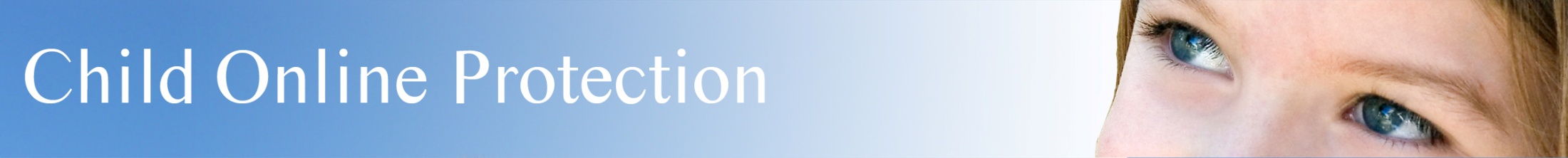 Initial Statements
The working group further recognizes other international efforts and is informed on:
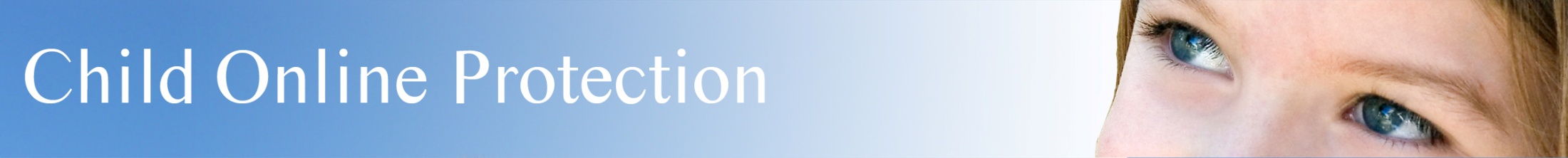 Process and related working methods
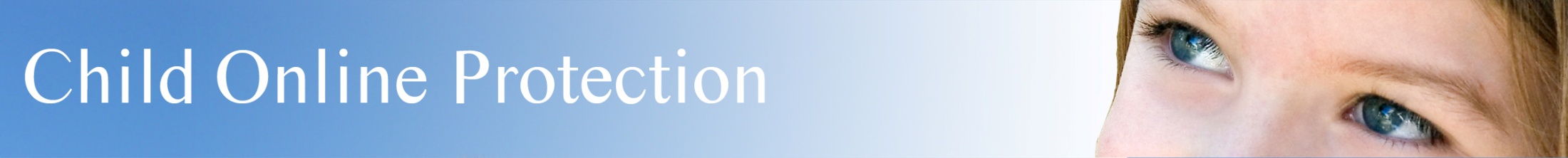 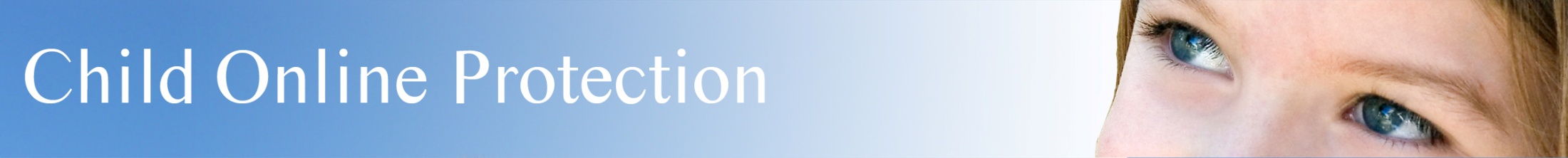 Time Line Guidelines Review July 2019 – February 2020
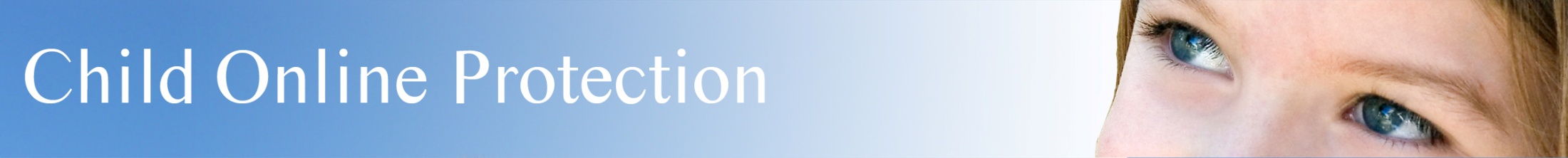 Working Group – Policy Makers
1. Policy Makers - group led by UK Safer Internet Centre
InHope
INSAFE
Interpol
IWF
Joint Research Centre of the European Commission
London School of Economics and Political Science
OECD 
Paniamor
Privately SA
RNW Media
Stiftung Digitale Chancen
TaC Together against Cybercrime
UK Safer Internet Centre 
United Nations Special Rapporteur on the sale and sexual exploitation of children 
United Nations Special Rapporteur on Violence against Children
WePROTECT Global Alliance (WPGA)
Child Helpline International
ChildHood USA
COFACE-Families Europe
Council of Europe
ECPAT International
European Commission
eWorldwide Group (eWWG)
Global Partnership to end violence against children
ICMEC
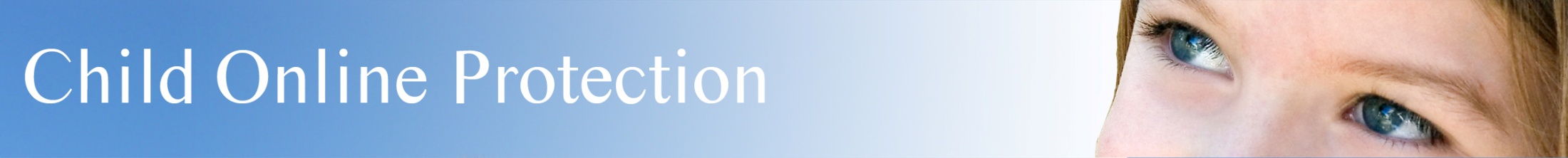 Content of the new Guidelines for Policy Makers
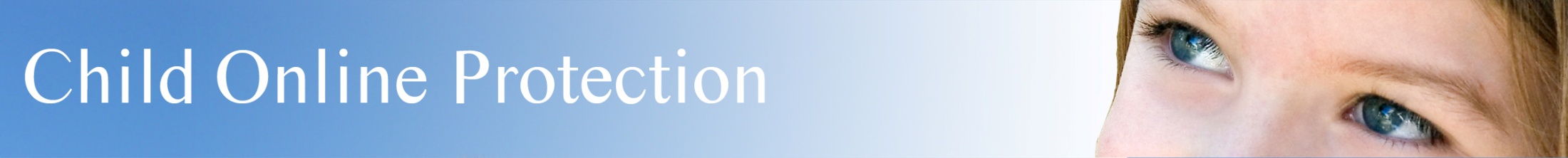 Content of the new Guidelines for Policy Makers
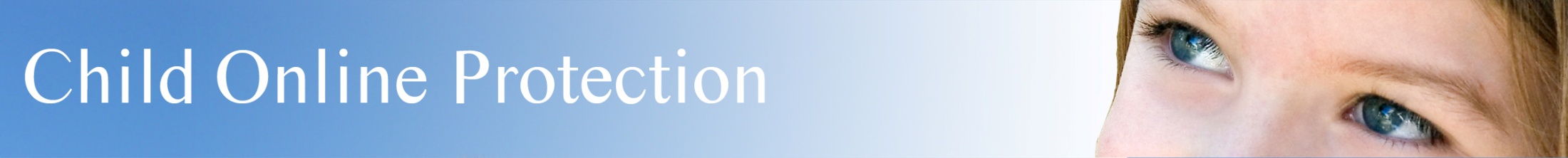 Content of the new Guidelines for Policy Makers
These Guidelines will be published in the following formats:
Print Version
Online PDF
Additionally will be issued a by the WG established list of resources 
for further action and information
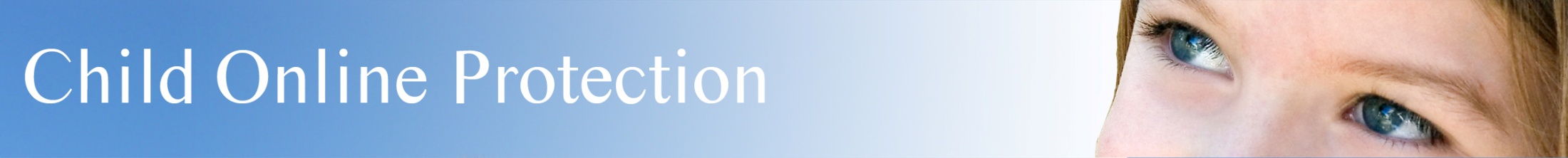 Working Group - Industry
2. Industry – group led by UNICEF
BBC
EBU
eWorldwide Group
Facebook
Global Partnership to 
       End Violence Against Children
TikTok
ICMEC
InHope
IWF
Paniamor
Privately SA
RNW Media
Stiftung Digitale Chancen 
Tencent Games
The Walt Disney Company
Trend Micro
Twitter
UNICEF
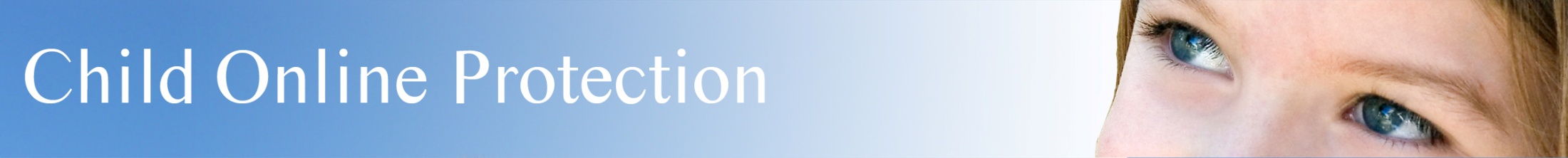 Content of the new Guidelines for Industry
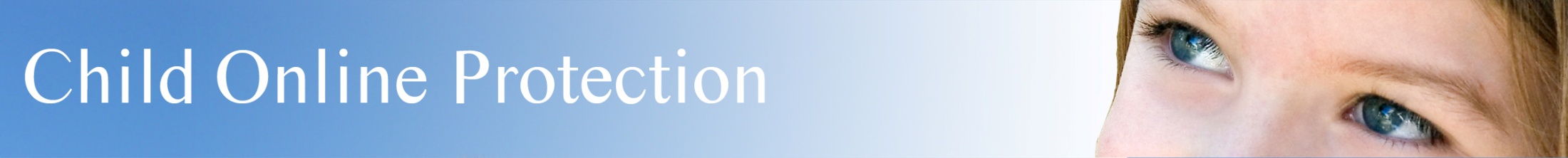 Content of the new Guidelines for Industry
These Guidelines will be published in the following formats:

Print Version
Online PDF
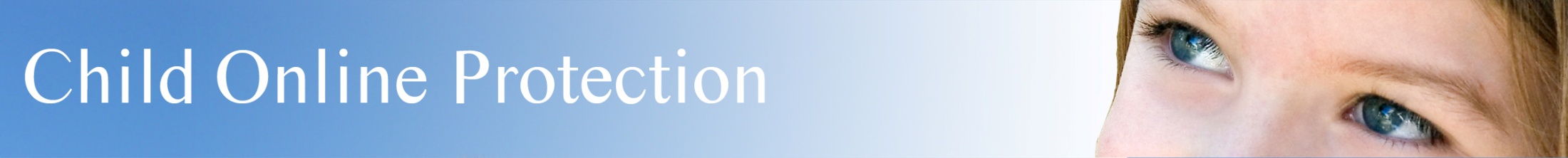 Working Group – Children
3. Children – group led by Child Rights Connect/ECPAT International/Western Sydney University
UK Safer Internet Centre
Western Sydney University 
Youth Crime Watch of Nigeria to African Centre for Citizens Orientation
Youth IGF from the Asia-Pacific / Cyberbully.id
@LiteracyOnline
INSAFE
Joint Research Centre of the European Commission
London School of Economics and Political Science
OHCHR
Polish Safer Internet Center 
Save the Children ( Romania/Finland)
Child Consultation HABLATAM 
Child Rights Connect
Deaf kidz international 
EBU
ECPAT International
eWorldwide Group
FARO DIGITAL
Inclusion International
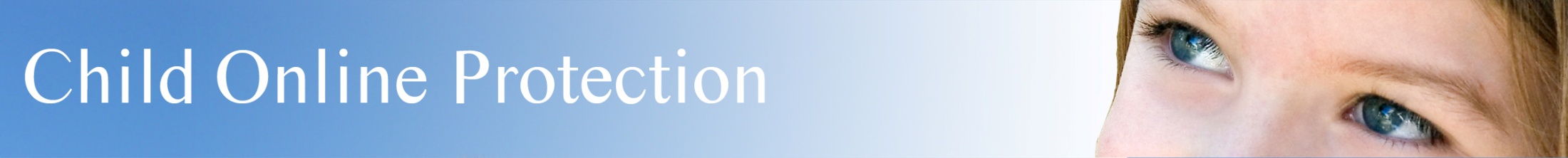 Update on Group 3 (part 1)
Content of the new Guidelines for Children
The Guidelines for Children have been split into three resources, one per age group (under 9 year old; 9 to 11 years old; 12 years and above).

Format: 
The Guidelines for under 9 Years : story book (print and digital).
The Guidelines for 9 to 11 Years : work book (print and digital).
The Guidelines for 12 to 18 Years : Teaser on social media linking to new “COP Guidelines Website” (only digital).
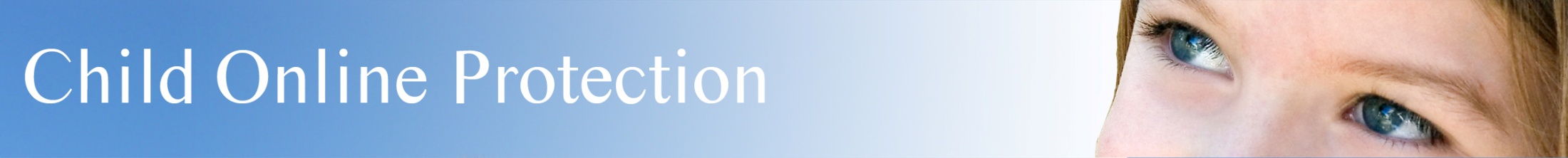 Working Group – Parents, Carers and Educators
4. Parents, Educators and Legal Guardians – group led by INSAFE
Polish Safer Internet Center
Save the Children (Finland/Norway/Romania)
TaC Together against Cybercrime
UK Safer Internet Centre
Youth and Media/ Berkman Klein Center
Youth Crime Watch of Nigeria to African Centre for Citizens Orientation
Insight 2 act 
Internet matters 
Joint Research Centre of the European Commission
London School of Economics and Political Science
Paniamor
Parentzone International
COFACE-Families Europe 
EBU
ECPAT International 
eWorldwide Group 
FARO DIGITAL
Inclusion International 
ICMEC
INSAFE
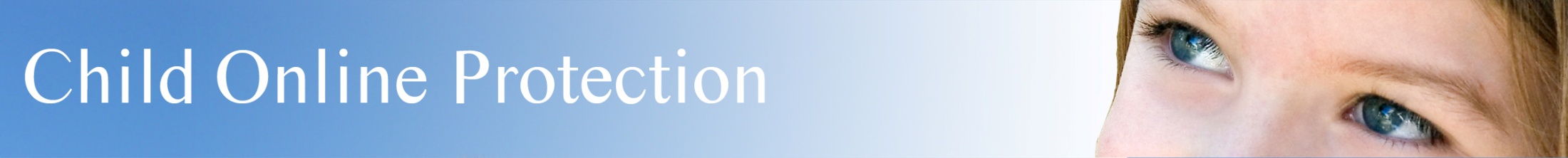 Content of the new Guidelines for Parents, Carers and Educators
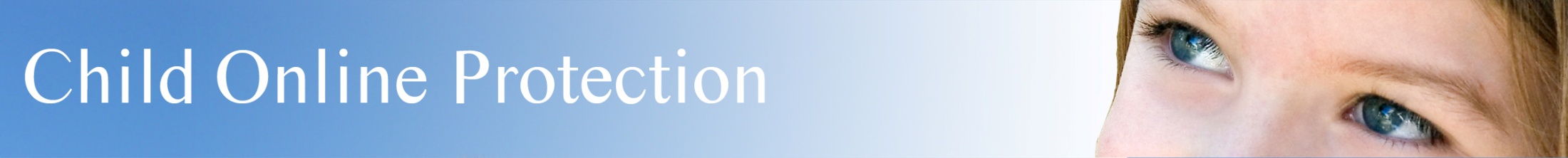 What‘s next ?
1. Roll-out January-March 2020
At national level (ideally one country per region per set of Guidelines).
Through workshops, trainings, children consultations or other with concerned stakeholders (policy-makers, private sector, children and young people, parents, carers and educators).
2. Official Launch May 2020
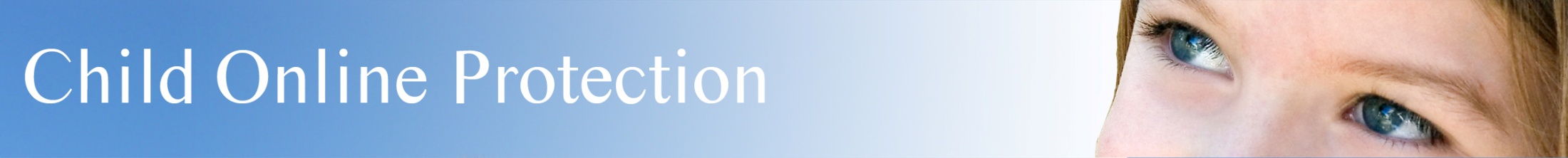 Roll out 2020
Background: As recommended by the last meeting of the CWG COP in September 2019, ITU and partners, encouraged by member states, are seeking interest of partners and Member States to roll out the four revised and co-authored sets of Guidelines before their official launch in May 2020.
Objective: The roll out sessions will support relevant stakeholders in their Child Online Protection efforts.
Timeline: The roll out phase is planned within the period from 10 February to 20 April 2020. 
Format: Depending on the target audience, the format can differ and be further adapted according the specific needs of the interested countries.
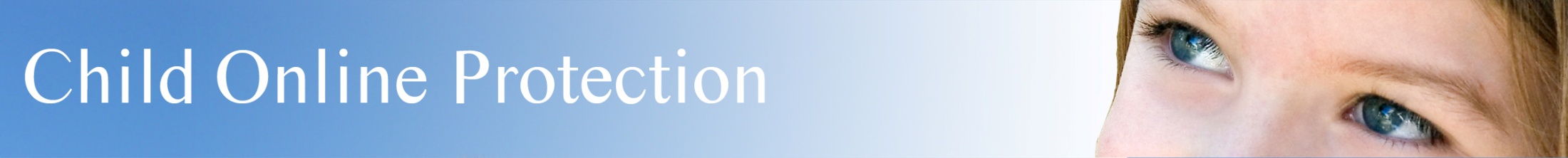 Roll out 2020
Roles and expectations:
The collaboration of both, Partners and Member States, is necessary to undertake the roll outs.
Interested Member States are encouraged to support the roll out through covering the venue, experts travel costs, stay and logistics. 
In the case of the Guidelines for Industry, interested Industry associations should allocate necessary funds and resources.
The participating Partners should identify experts to develop and undertake training with regard to the national or regional context in coordination with ITU.

In doing this, the ITU COP Guidelines roll out can be beneficial for Member States in enhancing stakeholder interactions.
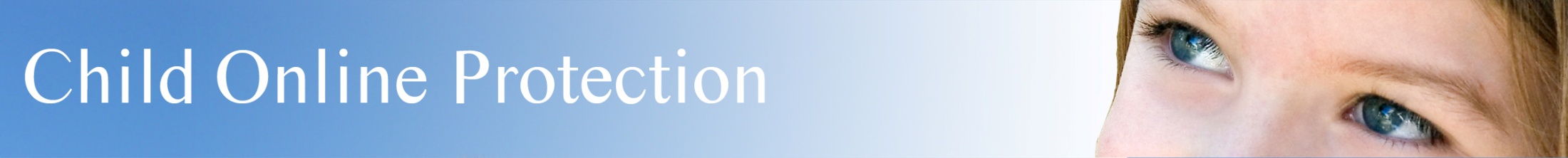 Roll out 2020
The expected results:
The creation of awareness on the topic of Child Online Protection and online risks.
The enhancement of national expertise on Child Online Protection.
The capacity building of all relevant stakeholders.
The initial collection of aspects to be considered for the drafting of Child Online Protection policies.
Time Line Roll-out January-May 2020
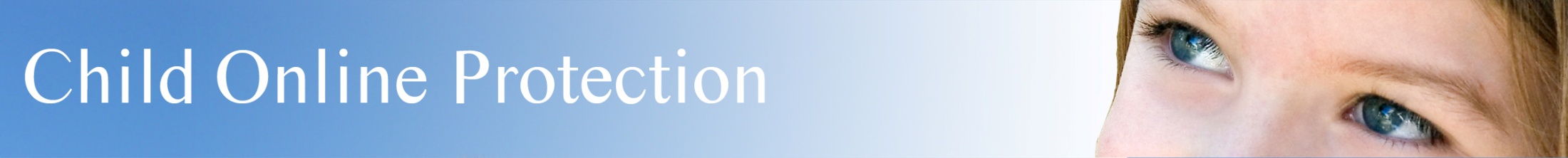 Expected Time Line Roll-out + Launch January-May 2020
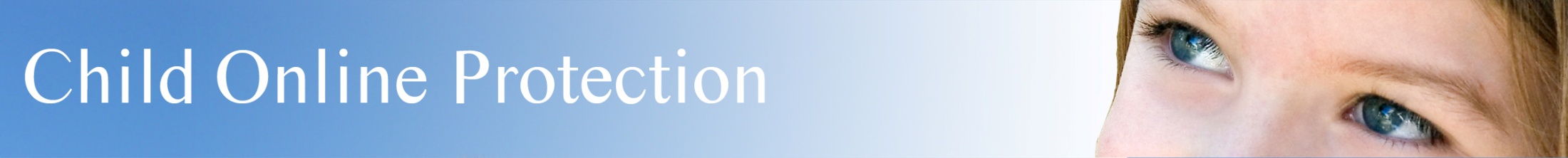 Many thanks to all Colleagues and Partners for this joint effort www.itu.int/cop